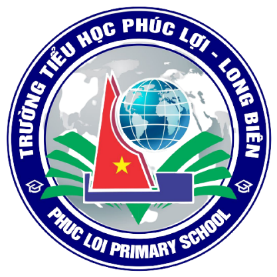 PHÒNG GIÁO DỤC VÀ ĐÀO TẠO QUẬN LONG BIÊN
TRƯỜNG TIỂU HỌC PHÚC LỢI
TOÁN 2
BÀI 65 : BIỂU ĐỒ TRANH (TIẾT 1)
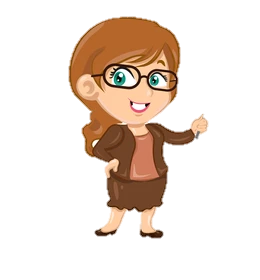 1. Ôn và khởi động nhé lớp 2...
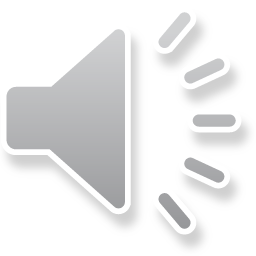 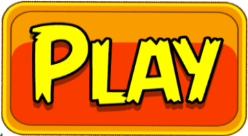 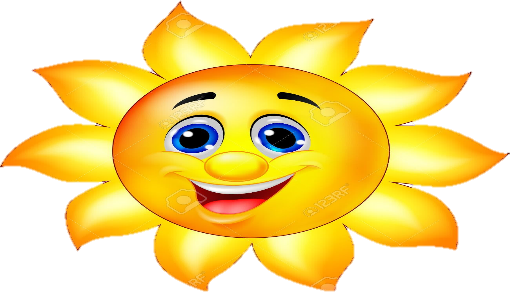 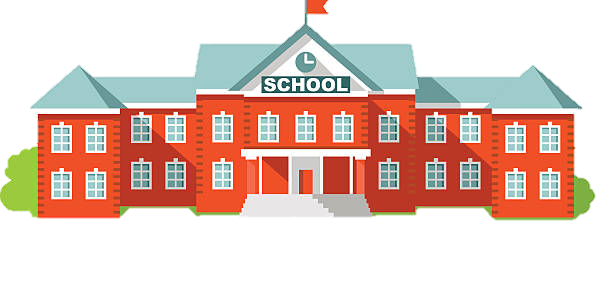 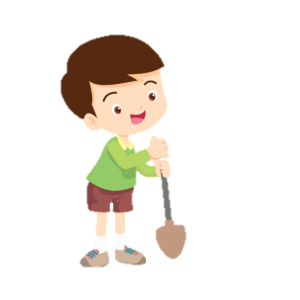 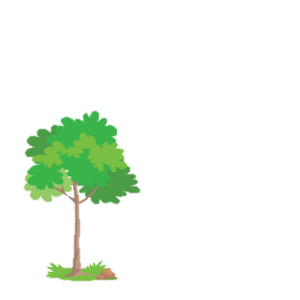 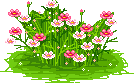 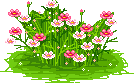 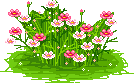 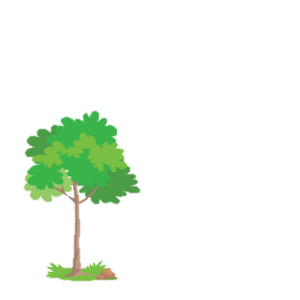 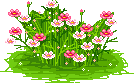 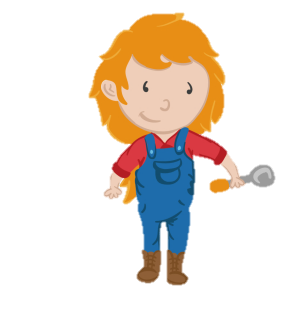 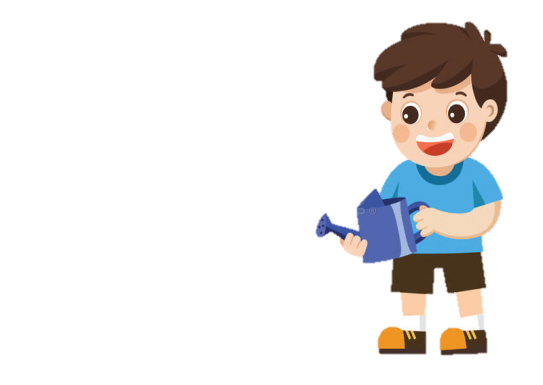 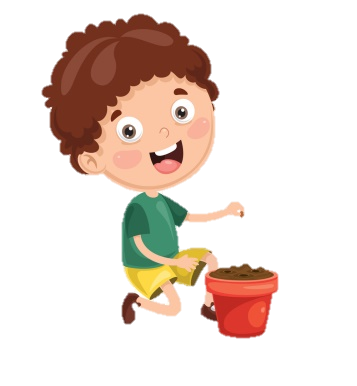 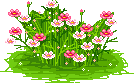 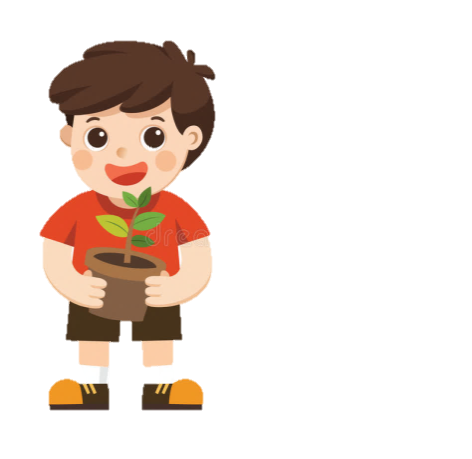 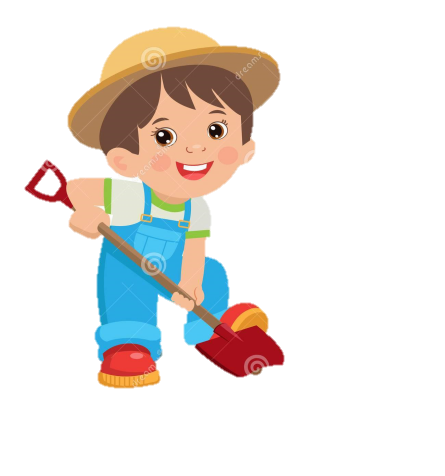 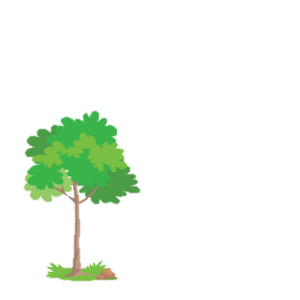 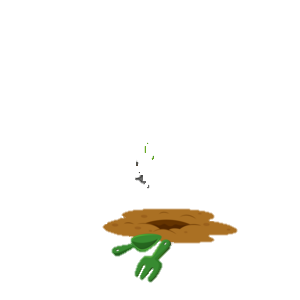 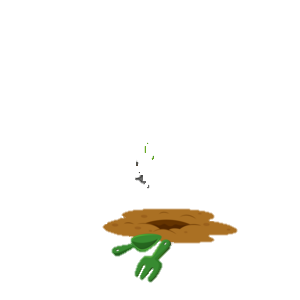 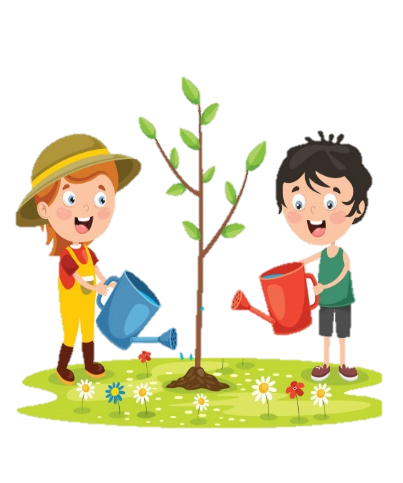 2
1
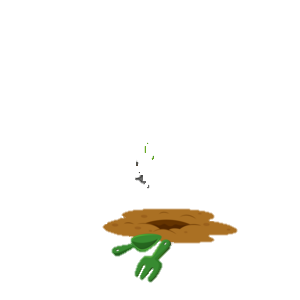 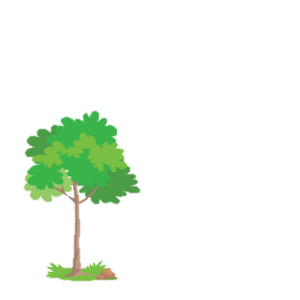 3
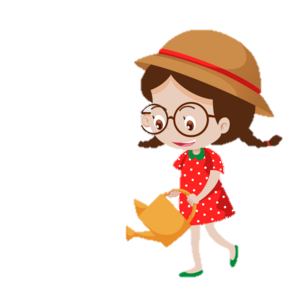 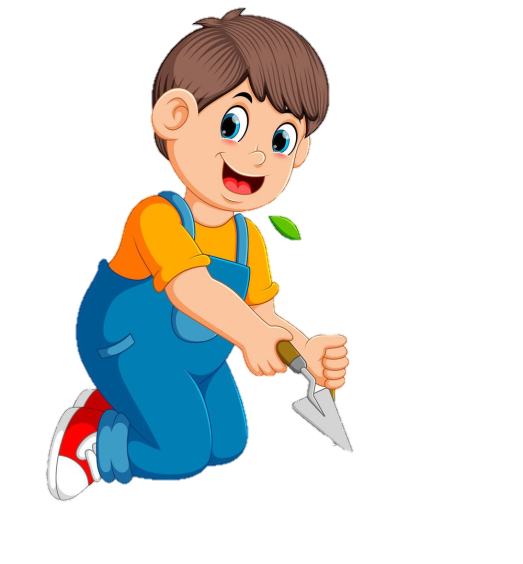 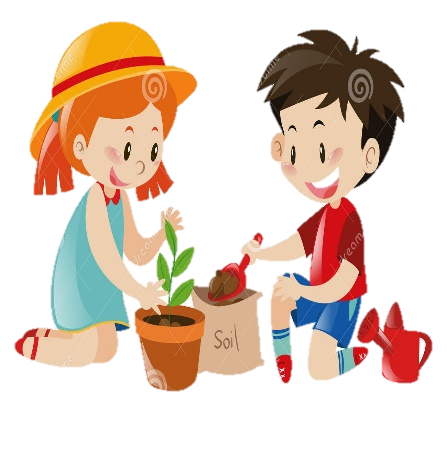 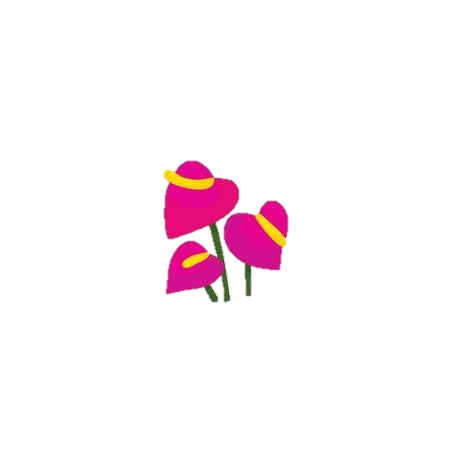 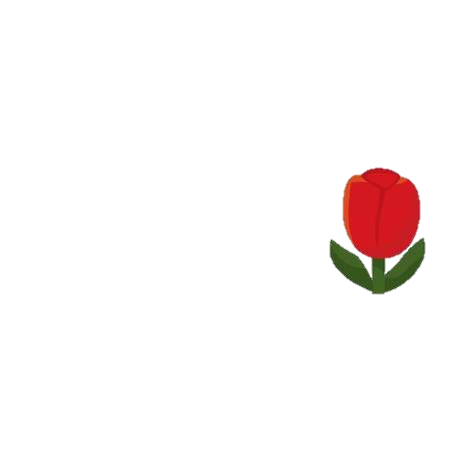 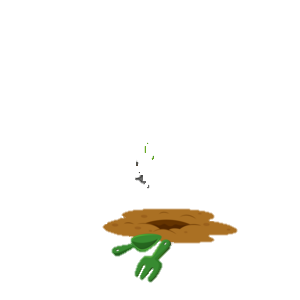 4
[Speaker Notes: Bài giảng thiết kế bởi: Hương Thảo - tranthao121006@gmail.com]
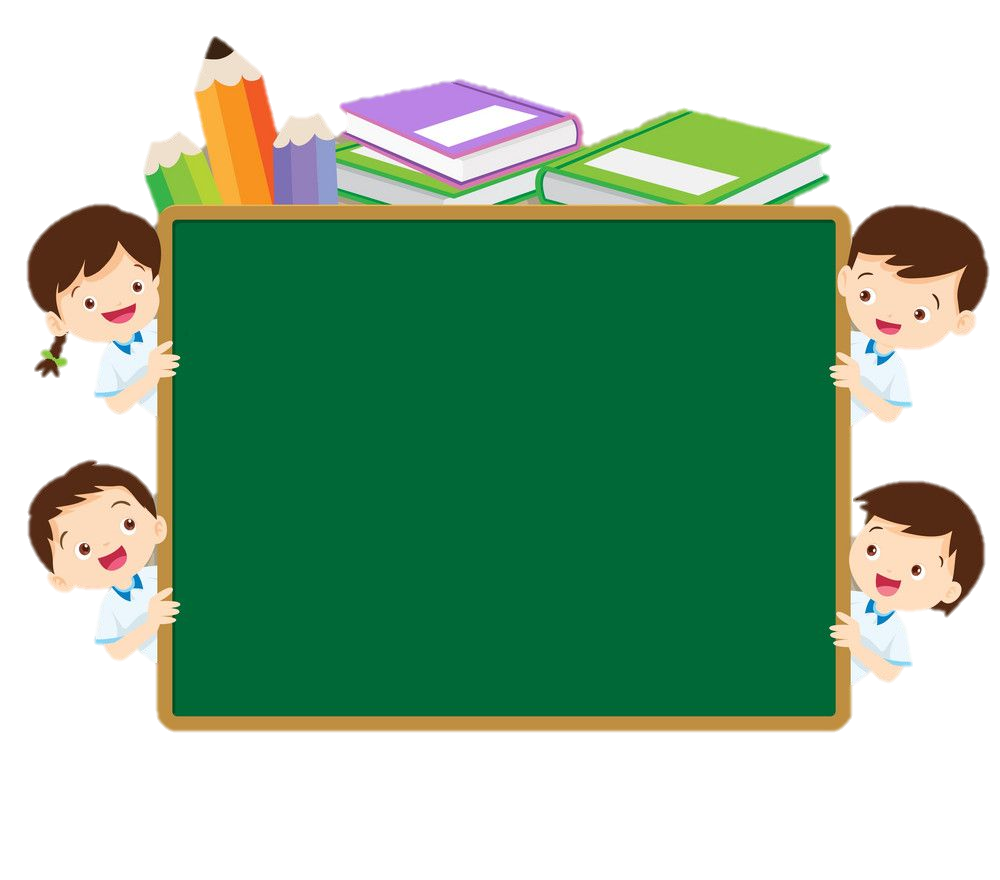 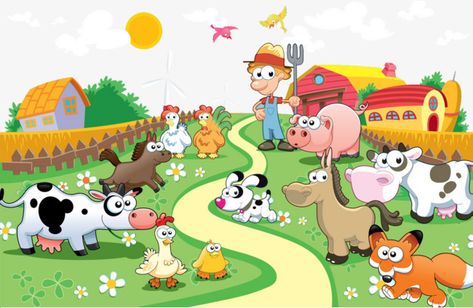 Quan sát tranh và chỉ ra có mấy con gà?
A. 3
B. 4
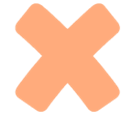 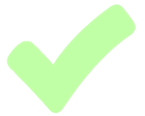 C. 1
D. 2
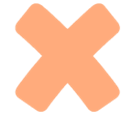 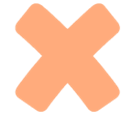 Trở về
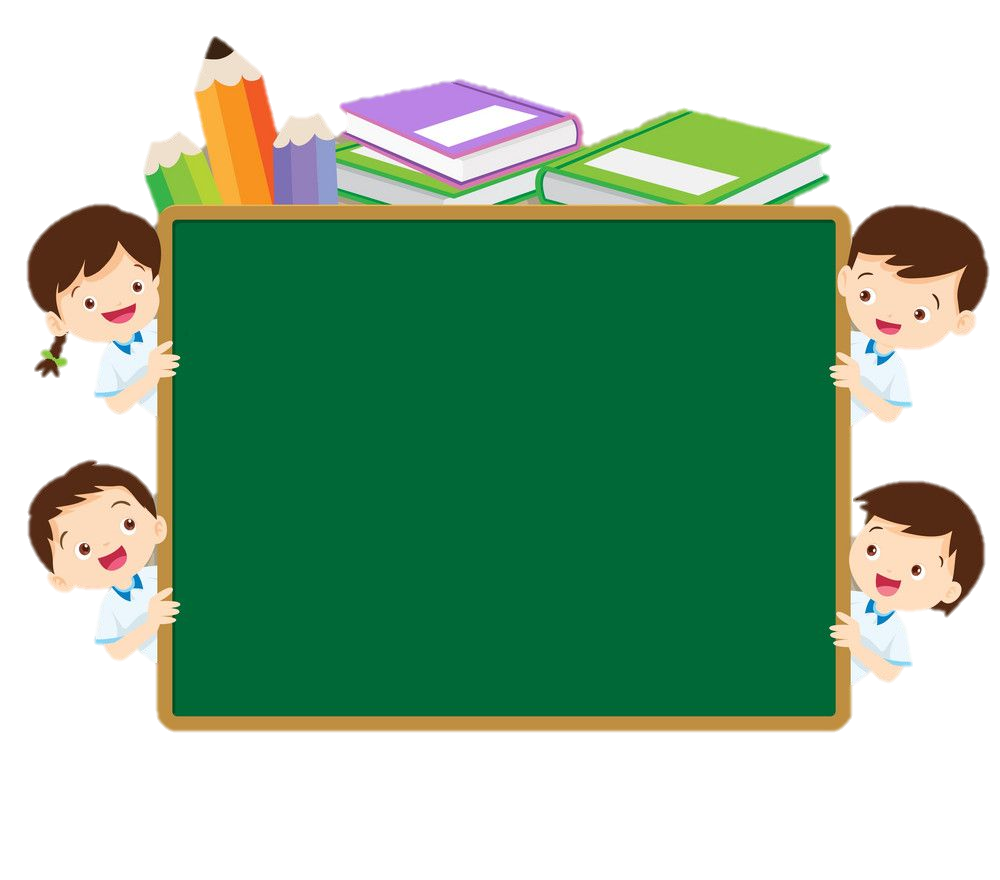 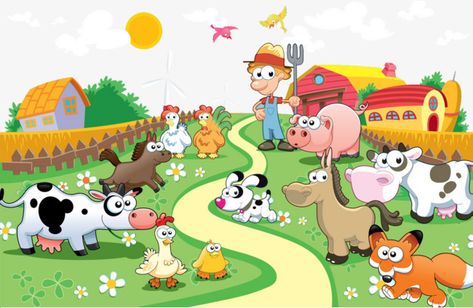 Quan sát tranh và đếm xem có tất cả bao nhiêu con vật?


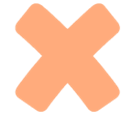 B. 13
A. 11
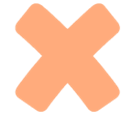 D. 14
C.12
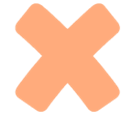 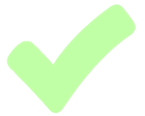 Trở về
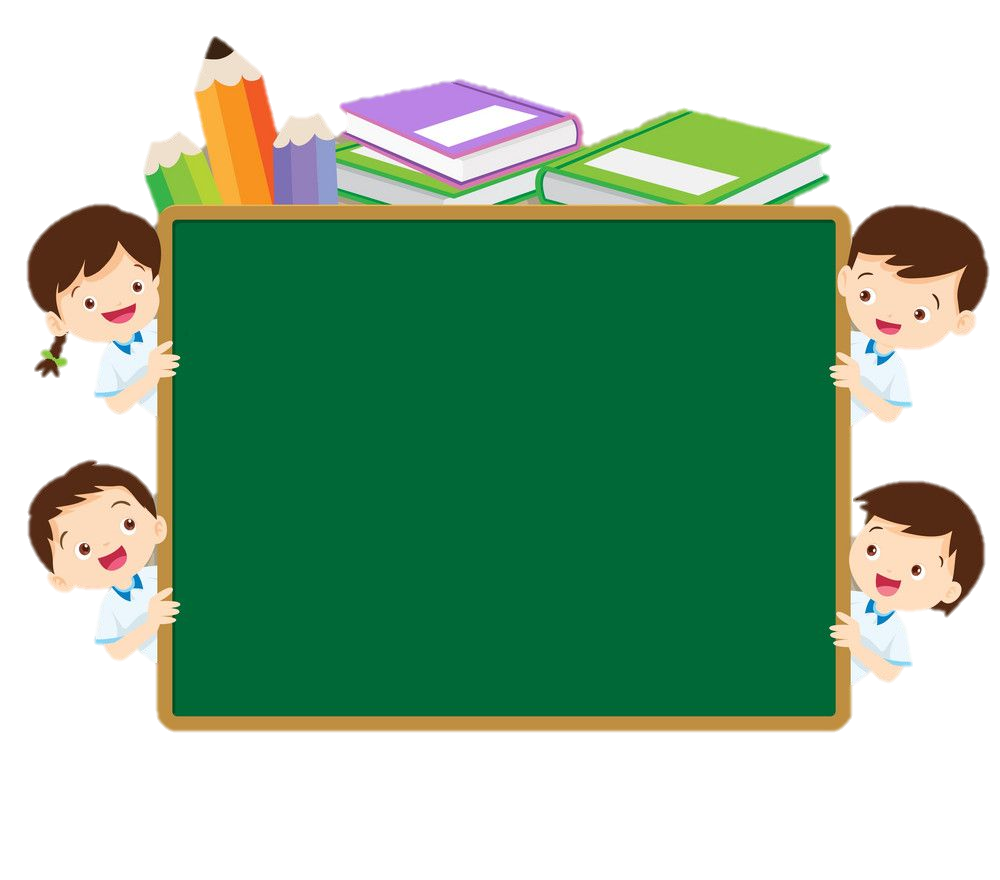 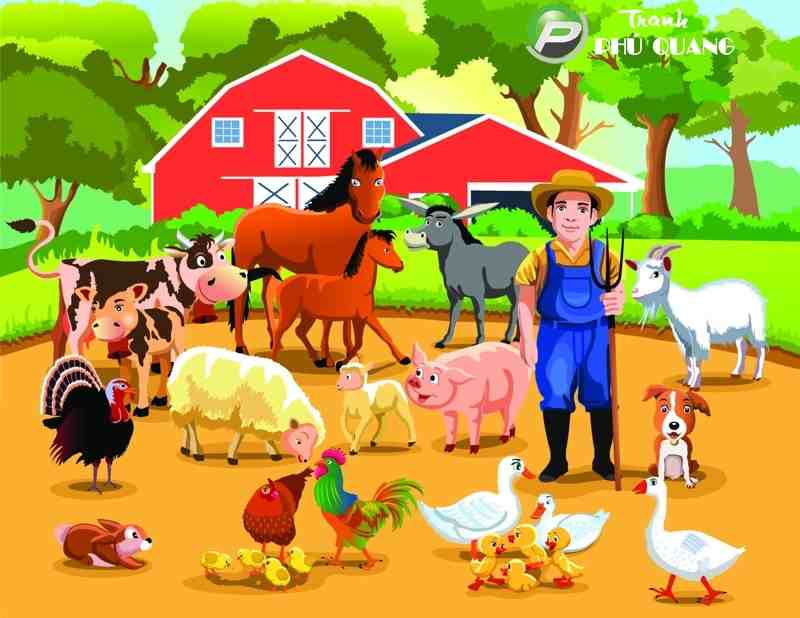 Có bao nhiêu con vịt trong tranh?
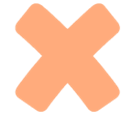 A. 3
B. 11
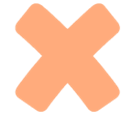 D. 6
C. 7
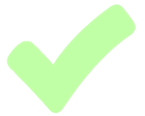 Trở về
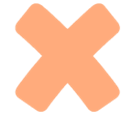 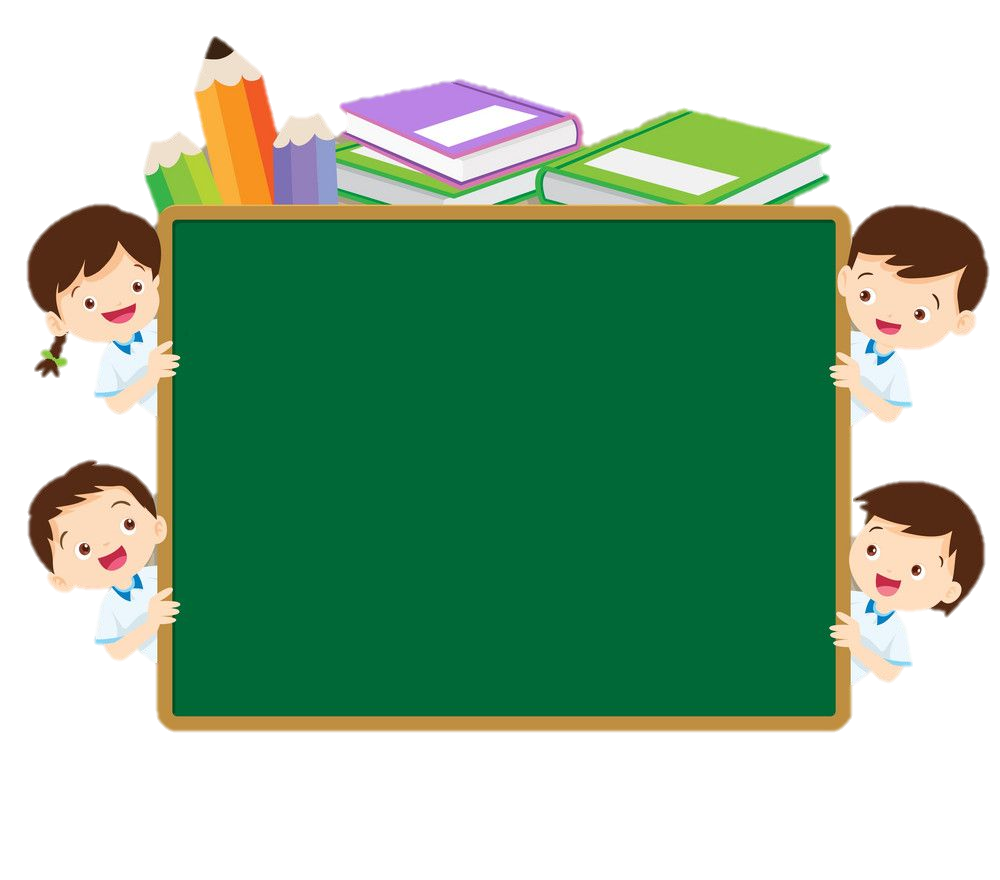 56 + 123 = ?
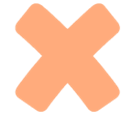 A. 583
B. 179
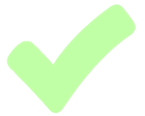 C. 146
D. 169
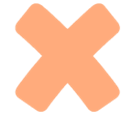 Trở về
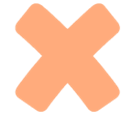 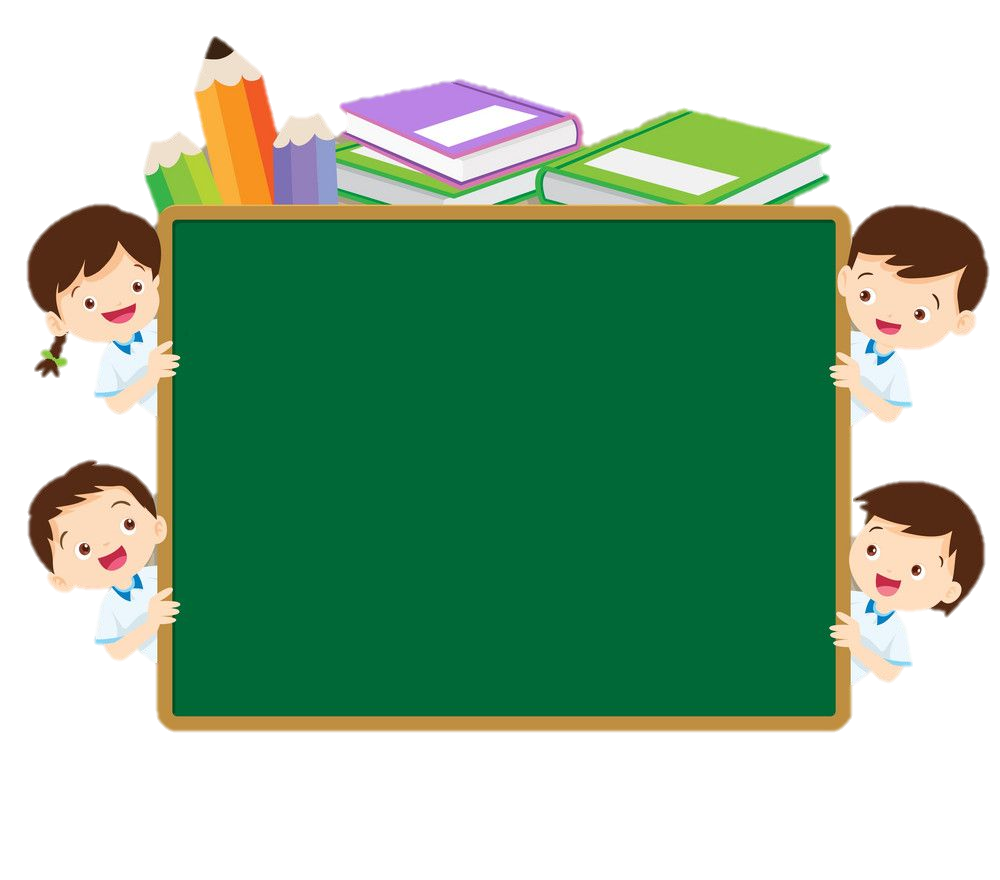 556 – 444 = ?
B.111
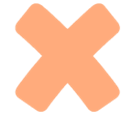 A. 113
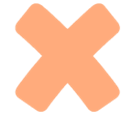 D. 123
C. 112
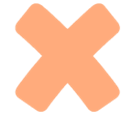 Trở về
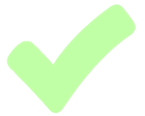 YÊU CẦU CẦN ĐẠT
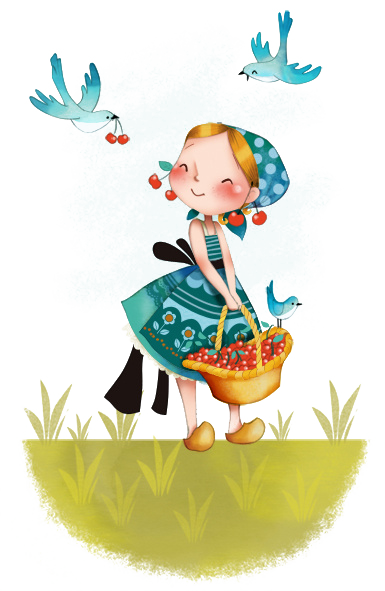 1
- Nhận biết được biểu đồ tranh (biểu thị số liệu kiểm đếm bằng hình ảnh hoặc tranh vẽ theo cột hoặc hàng theo yêu cầu của việc kiểm đếm)
-
2
- Đọc và mô tả được các số liệu trên biểu đồ tranh.
3
Nêu được một số nhận xét đơn giản từ biểu đồ tranh.
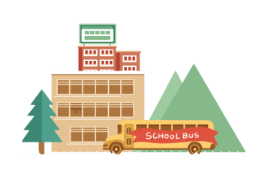 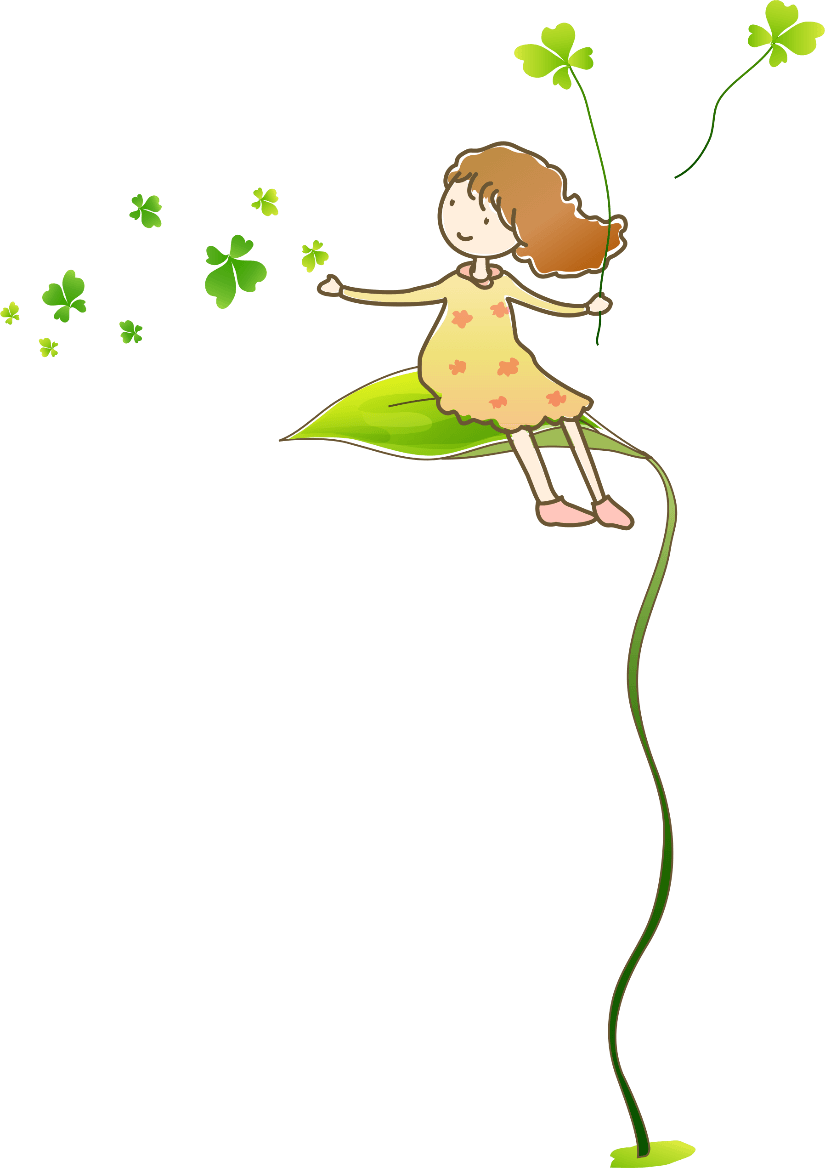 KHÁM PHÁ
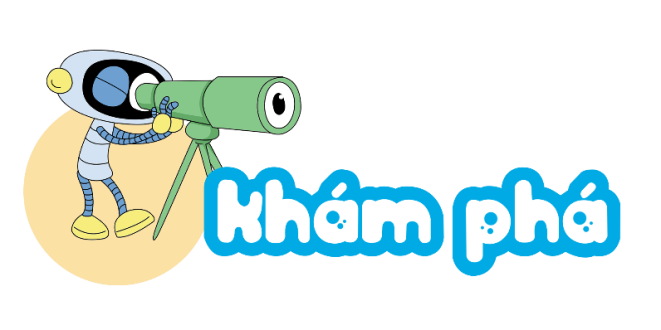 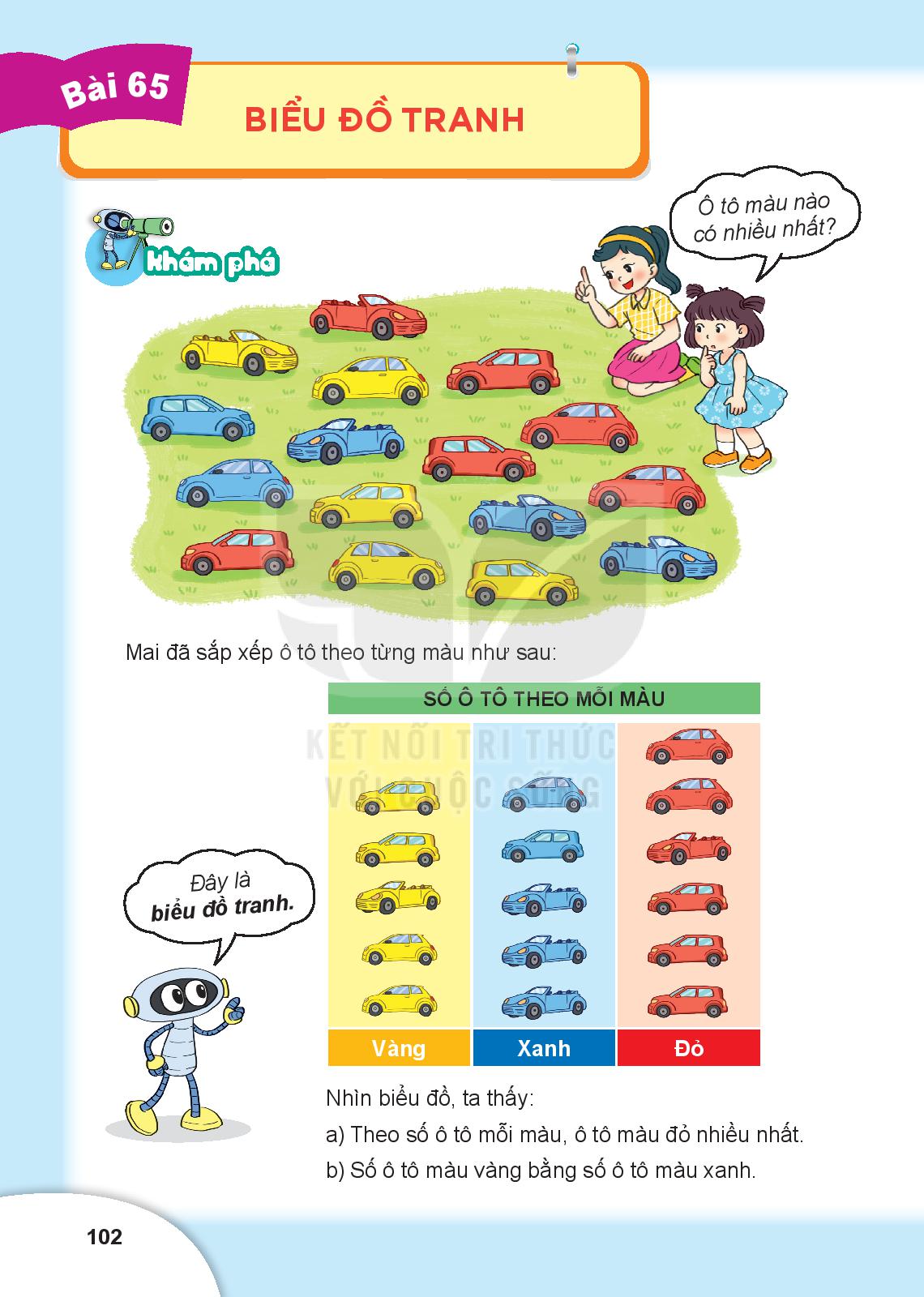 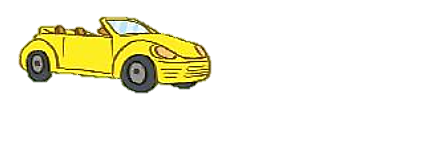 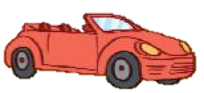 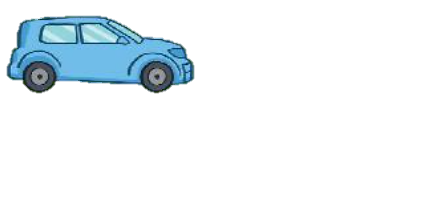 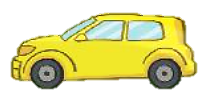 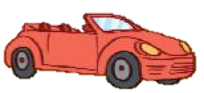 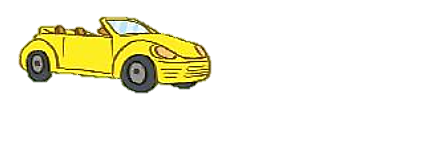 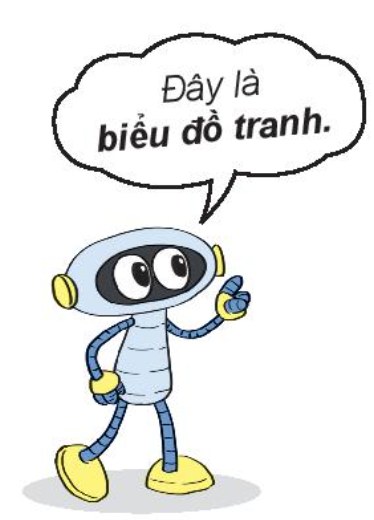 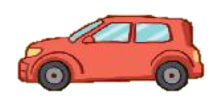 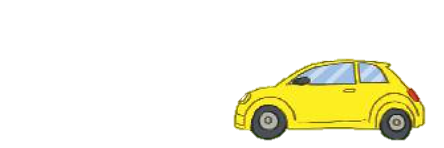 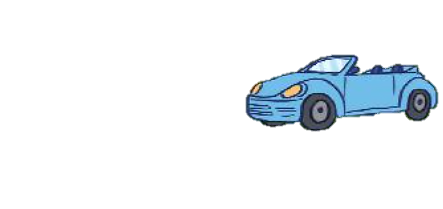 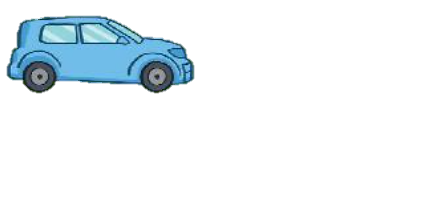 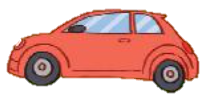 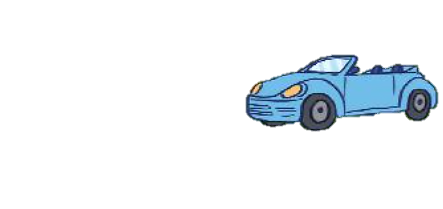 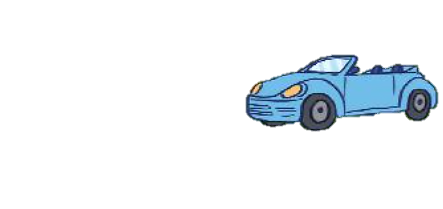 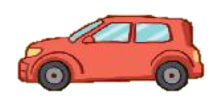 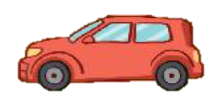 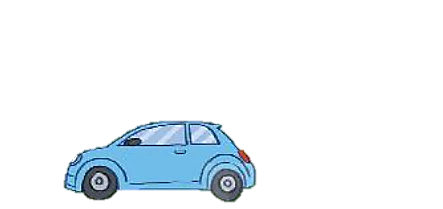 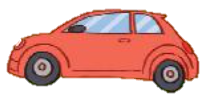 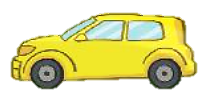 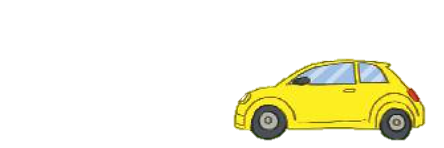 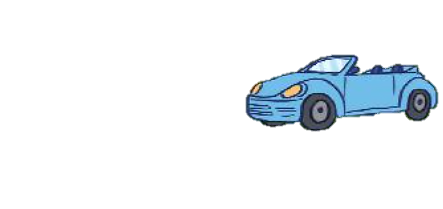 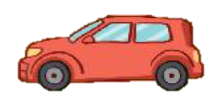 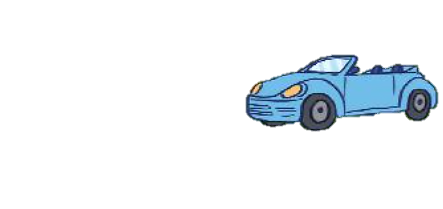 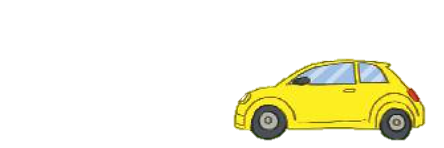 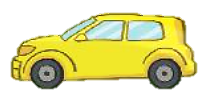 vàng
xanh
đỏ
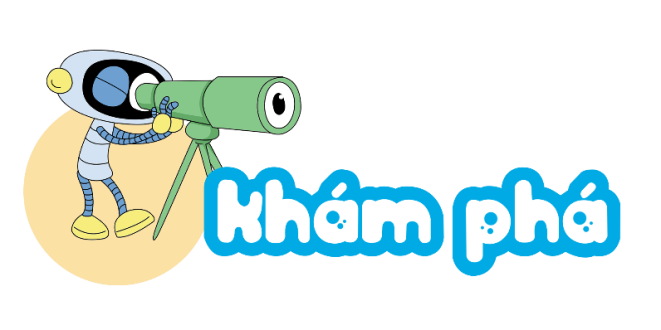 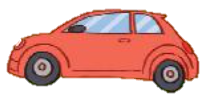 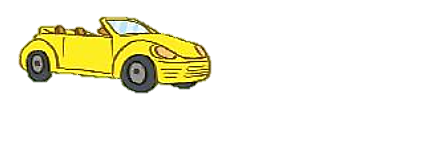 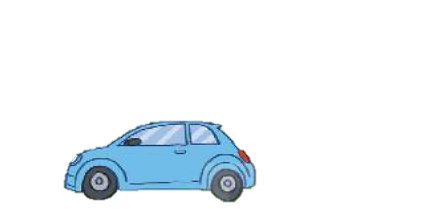 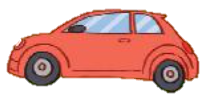 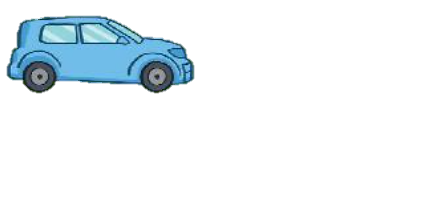 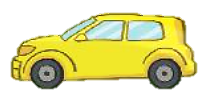 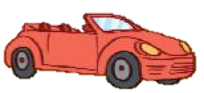 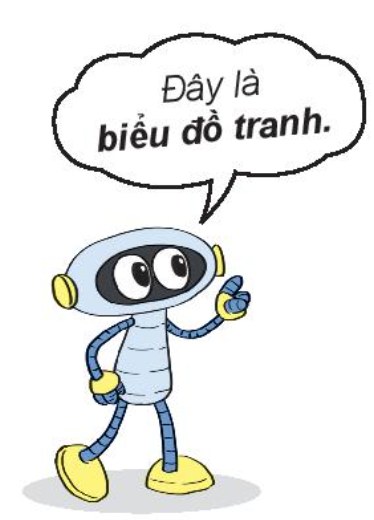 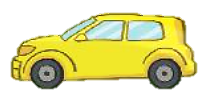 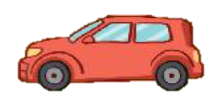 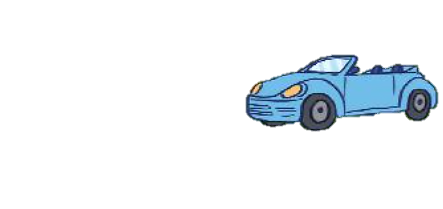 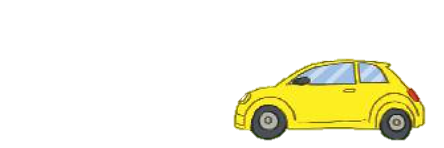 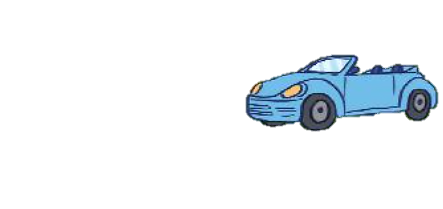 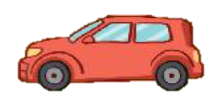 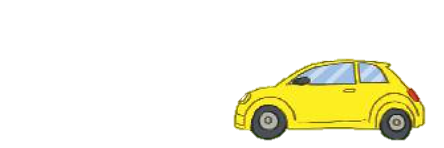 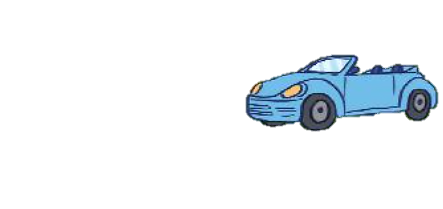 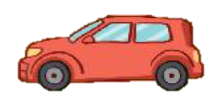 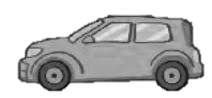 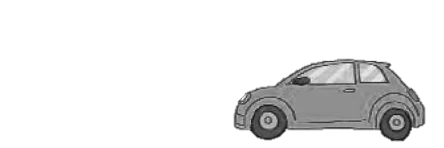 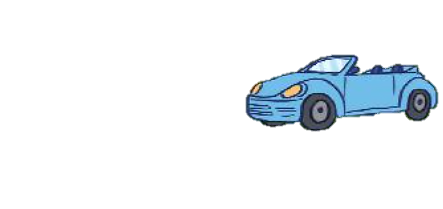 vàng
xanh
đỏ
1
2
3
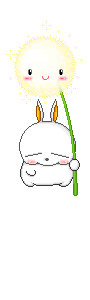 HOẠT ĐỘNG
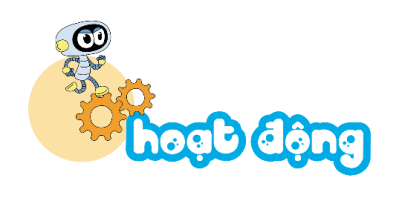 6
9
4
5
1
Quan sát biểu đồ rồi trả lời câu hỏi
a. Mỗi loại có bao nhiêu hình?
b. Hình nào có nhiều nhất? 
Hình nào có ít nhất?
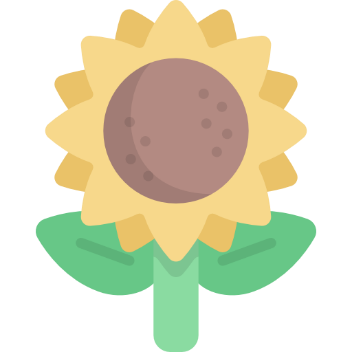 SỐ BÔNG HOA ĐÃ NỞ TRONG VƯỜN
2
Quan sát biểu đồ rồi trả lời câu hỏi
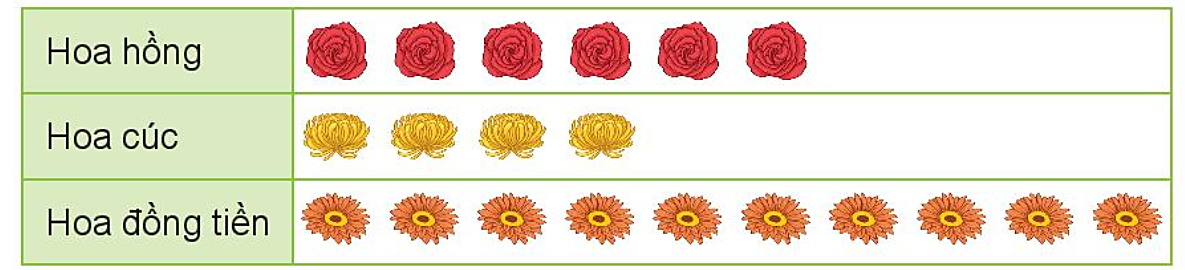 6
4
10
b. Có tất cả số bông là:
       6 + 4 + 10 = 20 (bông)
                        Đáp số: 20 bông
c. Hoa Hồng nhiều hơn hoa cúc số bông là:
         6 – 4 = 2 (bông)
                 Đáp số: 2 bông
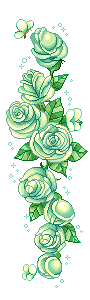 HOẠT ĐỘNG TIẾP NỐI
-Ôn lại kiến thức về biểu đồ tranh
-Chuẩn bị bài sau : Luyện tập